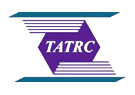 ATTENTION BIASED SPEEDED UP ROBUST FEATURES (AB-SURF):A NEURALLY-INSPIRED OBJECT RECOGNITION ALGORITHMFOR A WEARABLE AID FOR THE VISUALLY-IMPAIRED
Kaveri A. Thakoor, Sophie Marat, Patrick J. Nasiatka, Ben P. McIntosh, Furkan E. Sahin, Armand R. Tanguay, Jr., James D. Weiland, and Laurent Itti

University of Southern California
Presentation by: Kaveri Thakoor
Can you find the coffee mug?
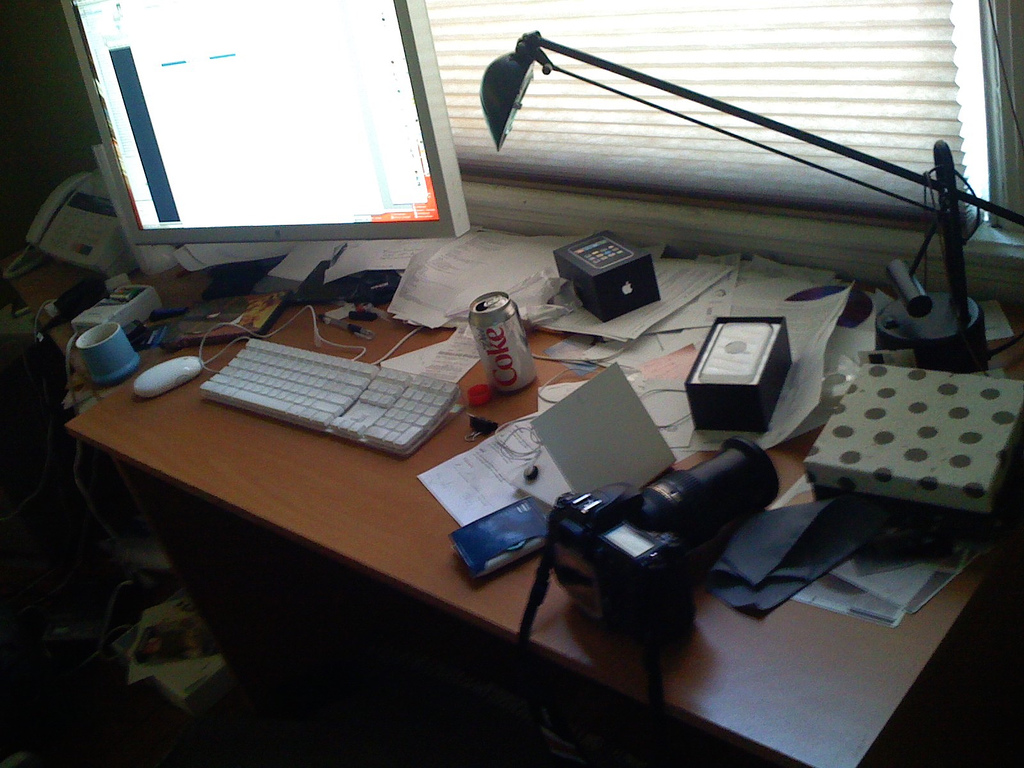 Can you find the coffee mug?
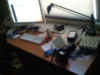 Can you find the coffee mug?
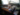 Introduction: Current Aids for the Blind
285 million visually-impaired world-wide
In the U.S. alone:
100,000 use long canes
7,000 use guide dogs
Canes and Guide Dogs provide essential mobility and safety;
Electronic Travel Aids provide the potential to ‘see with sound.’
Pradeep et al., IEEE EMBS, 2010
Introduction: Current Aids for the Blind
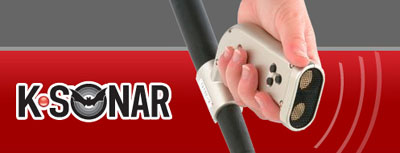 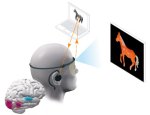 Canes and Guide Dogs provide essential mobility and safety;
Electronic Travel Aids provide the potential to ‘see with sound.’
Reading and Recognizing ETAs and Sensory Substitution Devices
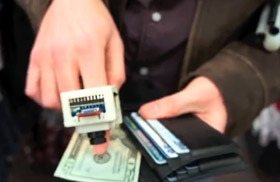 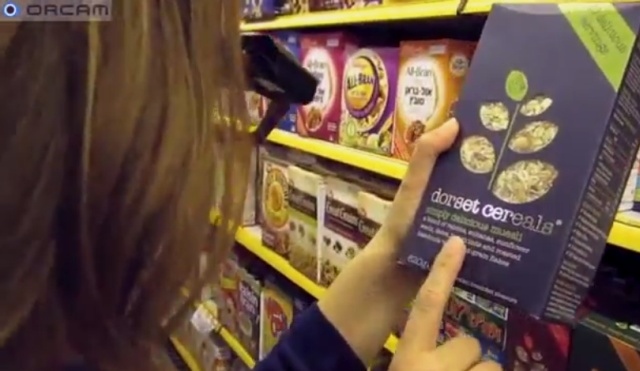 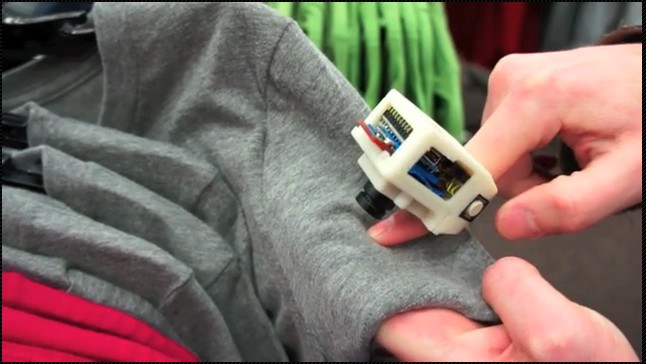 Some ETAs even provide real-time object (dollar bill)/color detection (EyeRing) or text-to-speech conversion (ORCam).
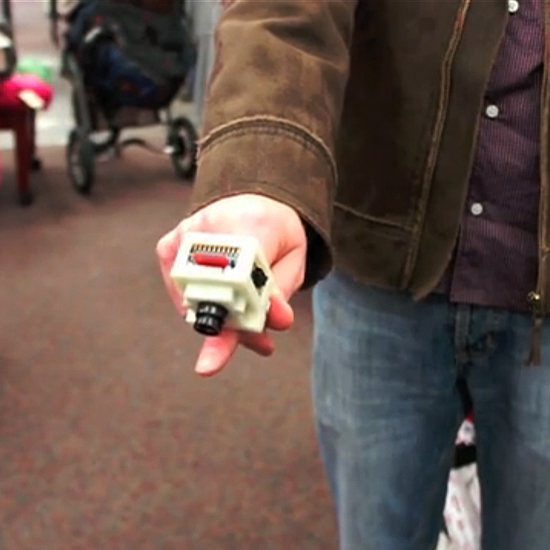 Motivation/Problem Statement
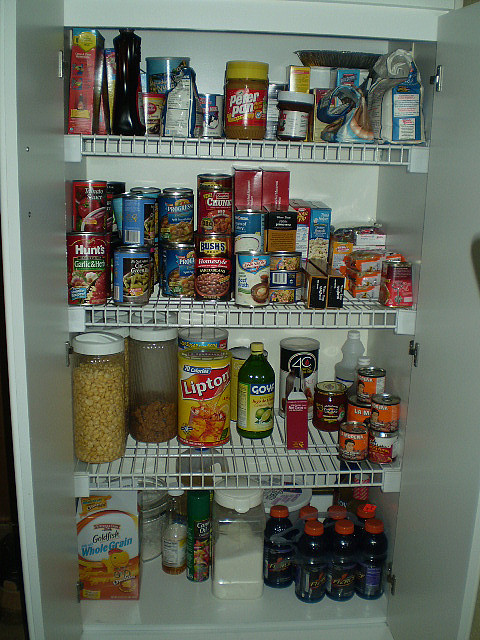 ?
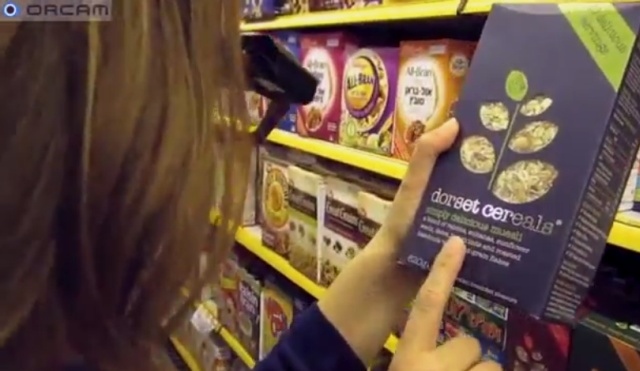 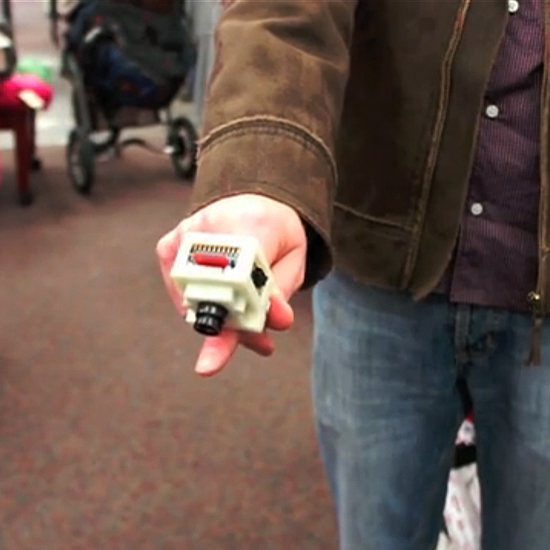 However, these may not be helpful in all situations, and none provide explicit object localization/recognition.
System Overview
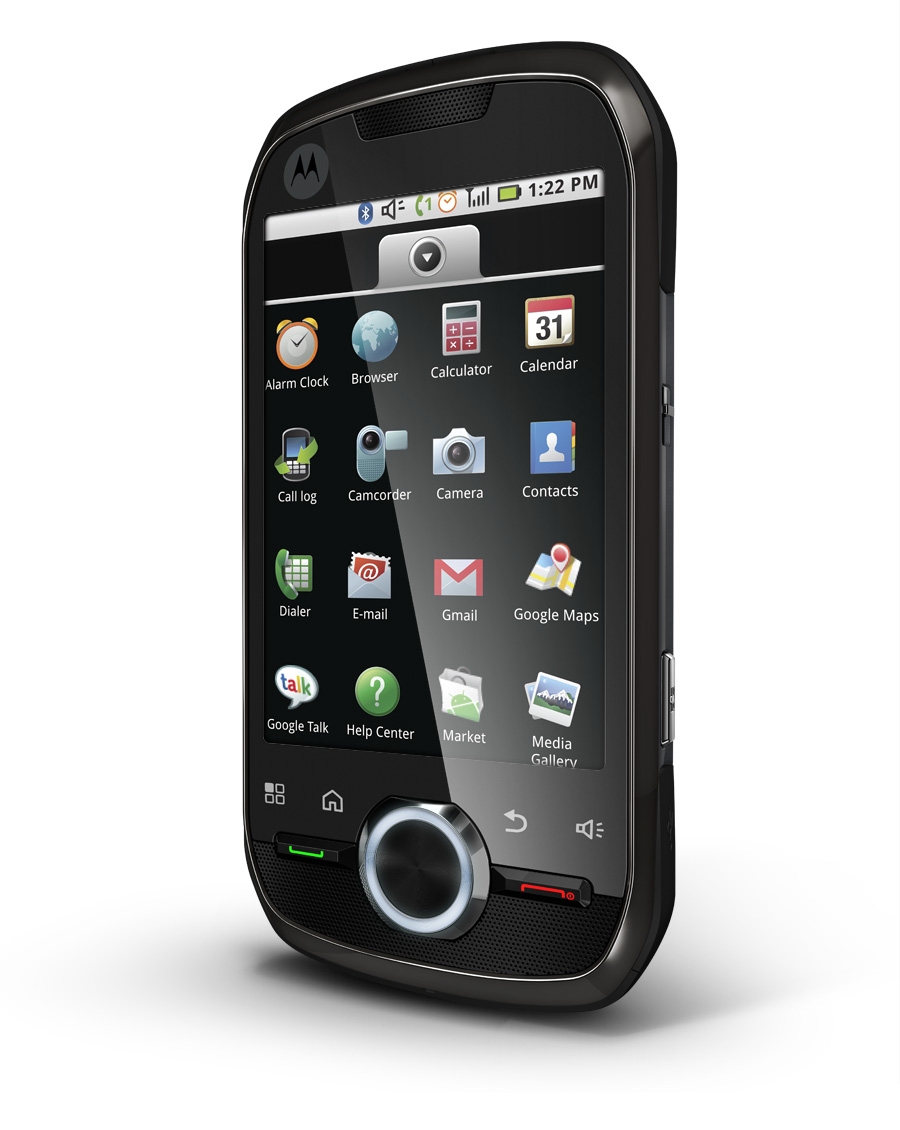 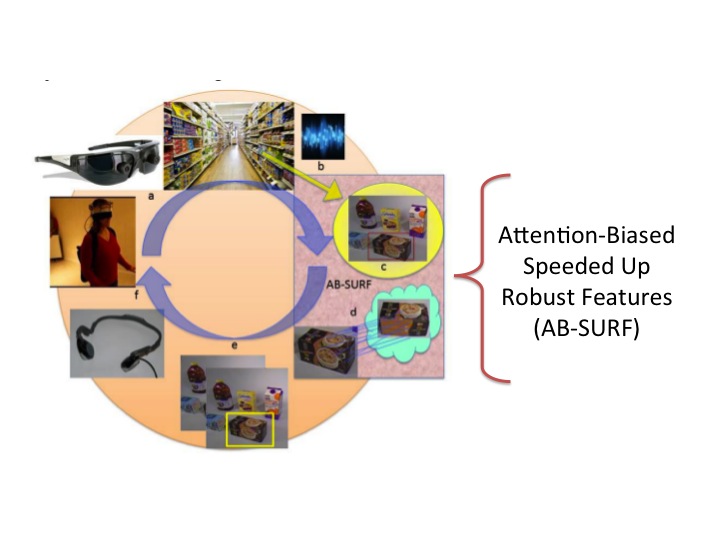 Provide explicit object localization and recognition  in real-time
Feedback for the user to locate and grasp the desired object
System Components
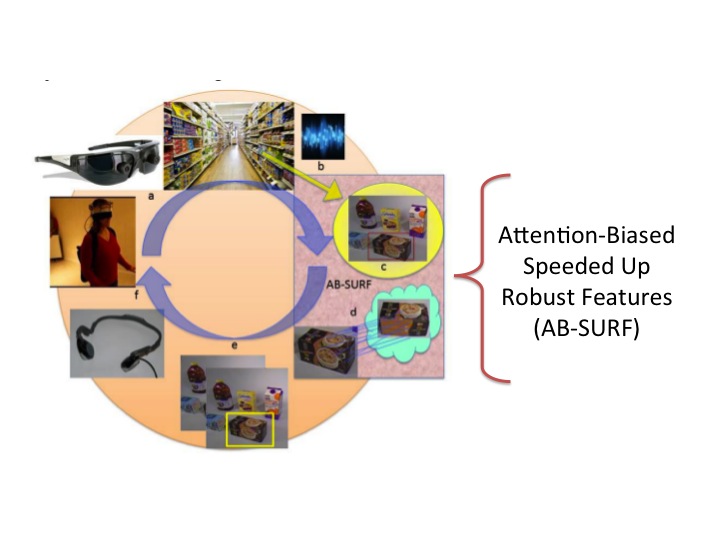 Head-mounted wide-field-of-view camera to process the incoming scene
System Components
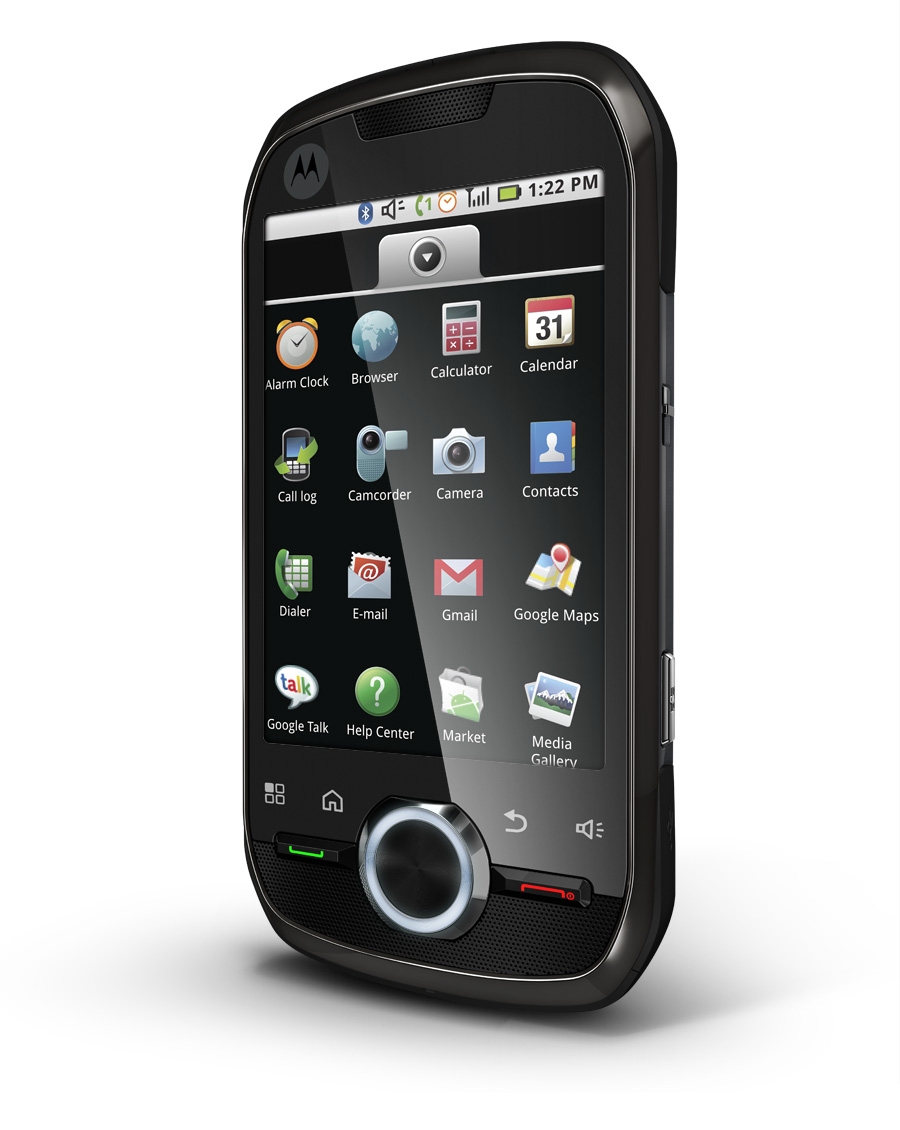 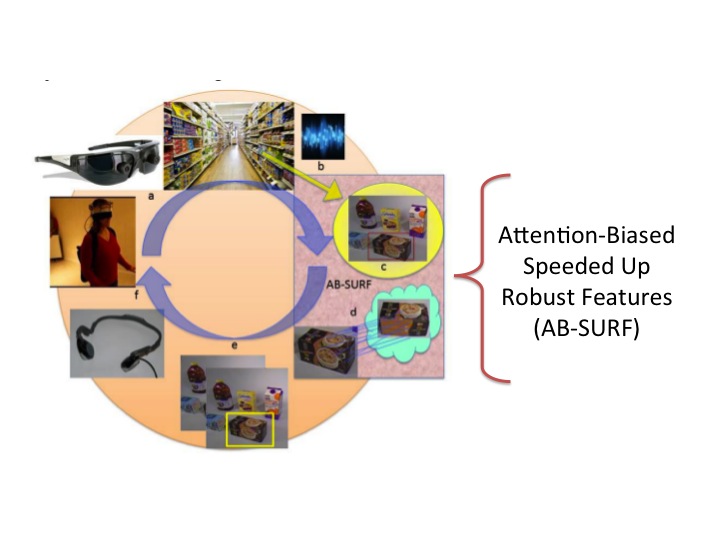 A (mobile-phone-based) voice/touch command module for user query
System Components
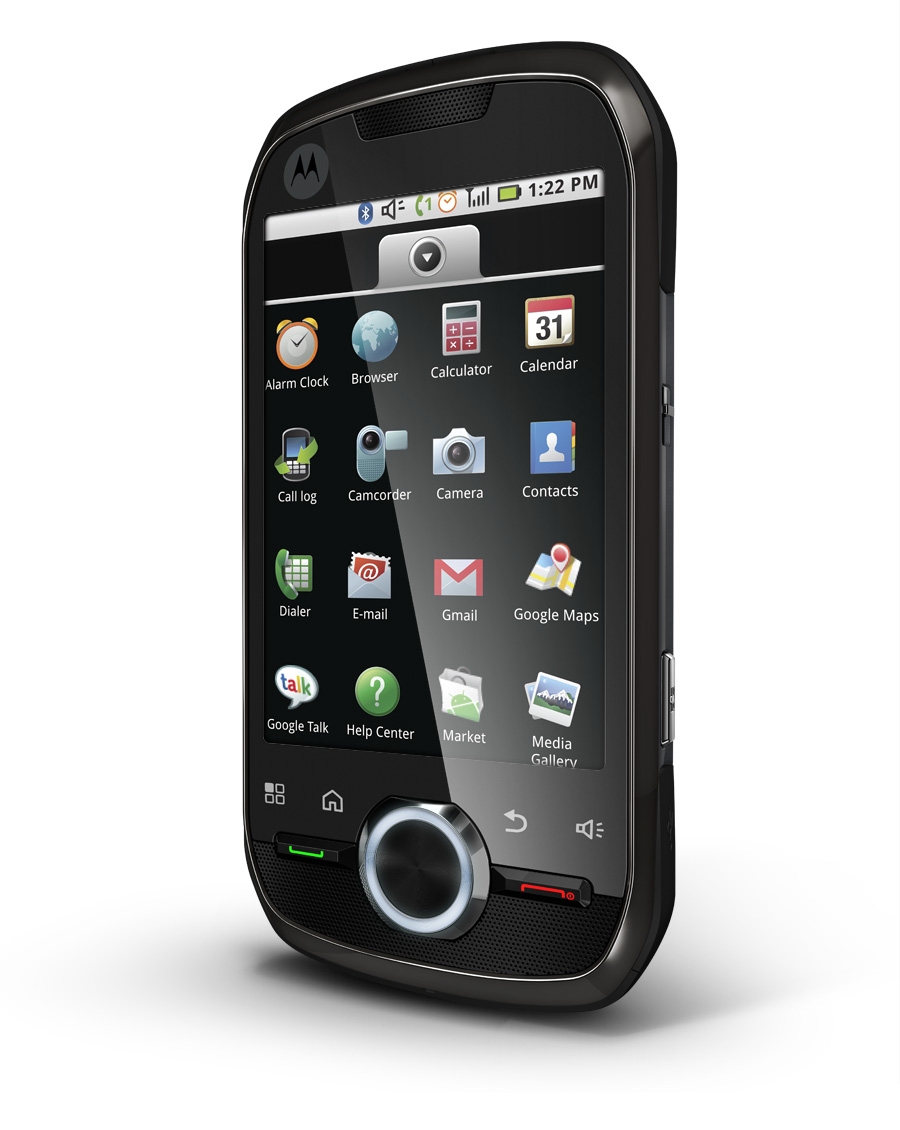 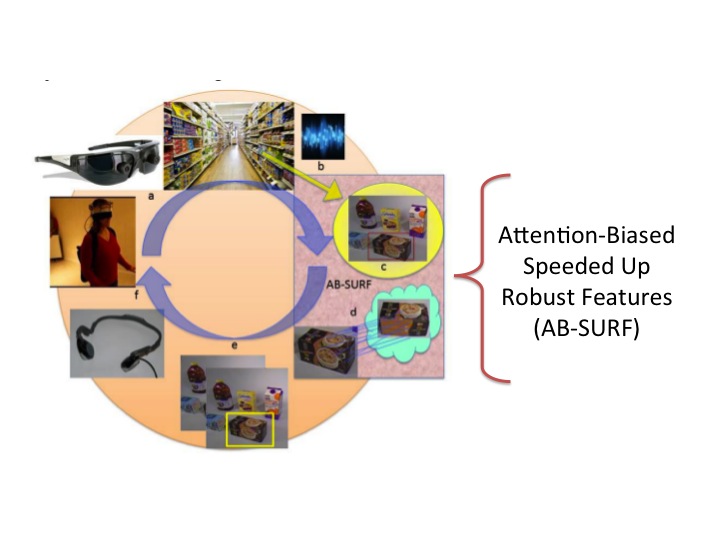 Attention-biasing and object recognition computer vision algorithms, AB-SURF
System Components
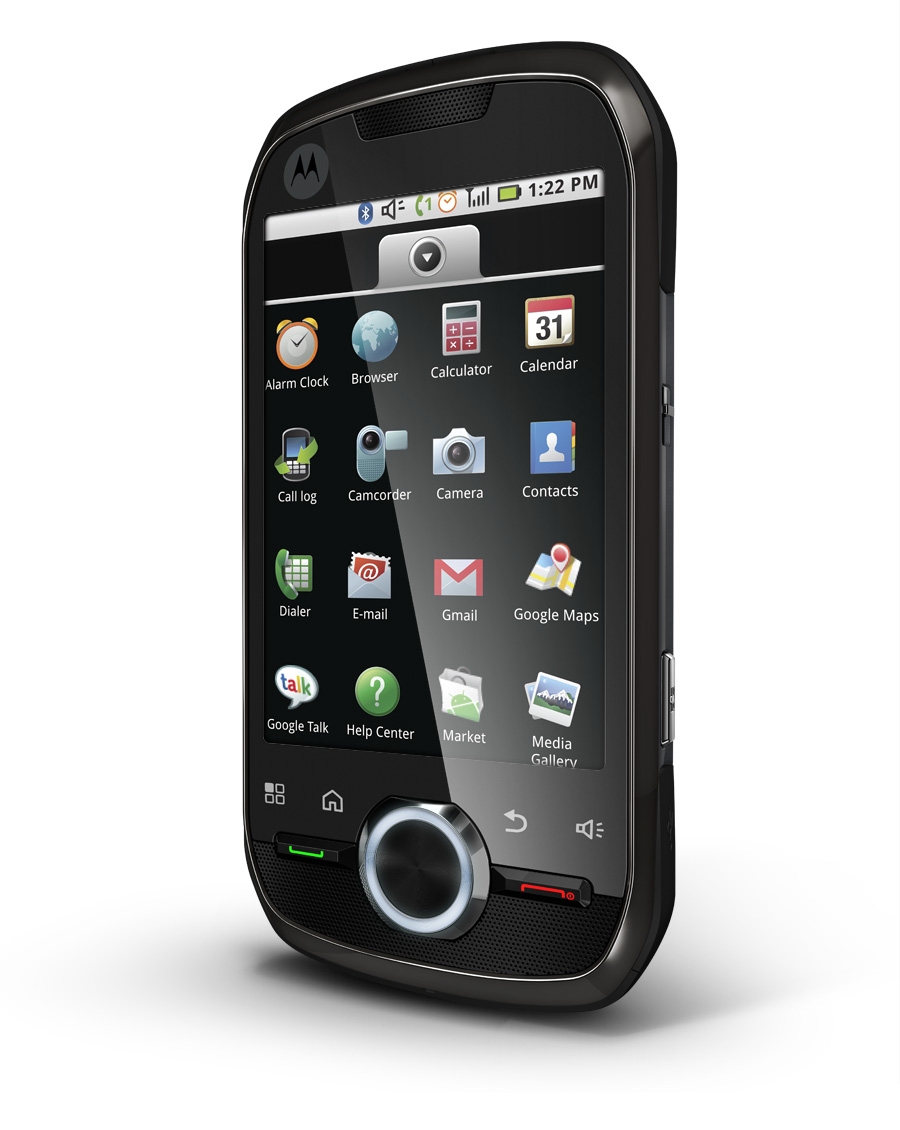 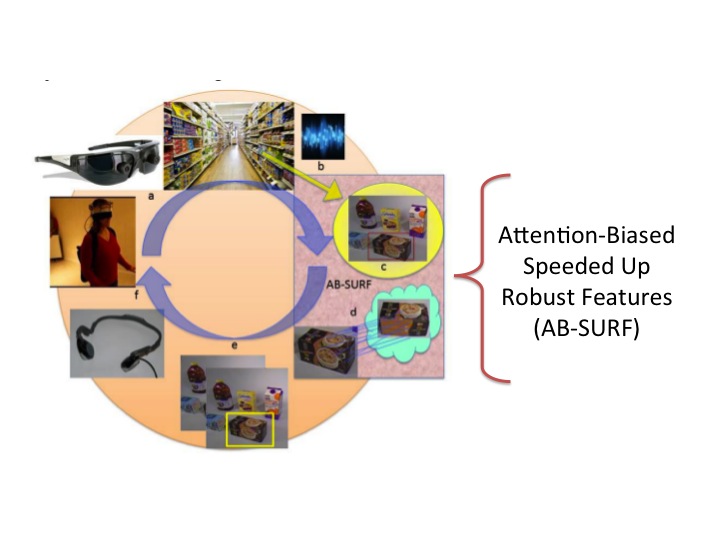 An object-tracking algorithm
System Components
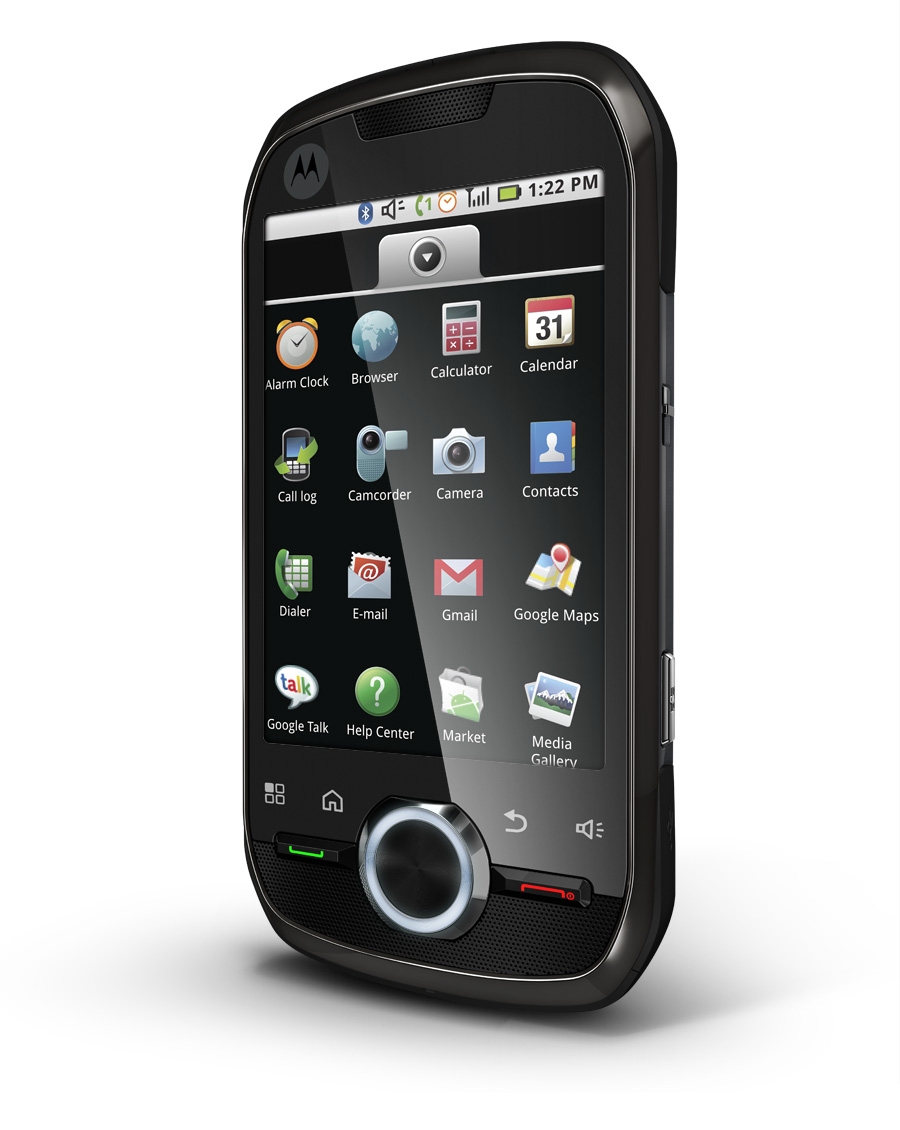 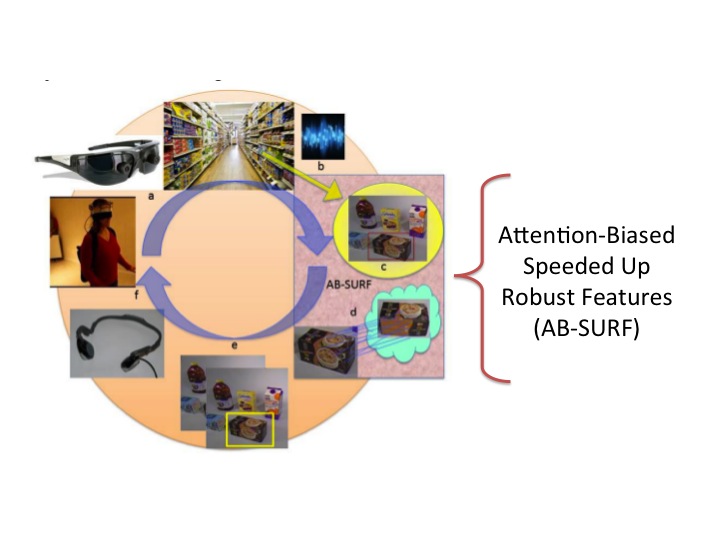 4:10pm – Evaluation of Feedback Mechanisms for Wearable Visual Aids
Audio feedback to guide the user to the desired object
What Our System Offers…
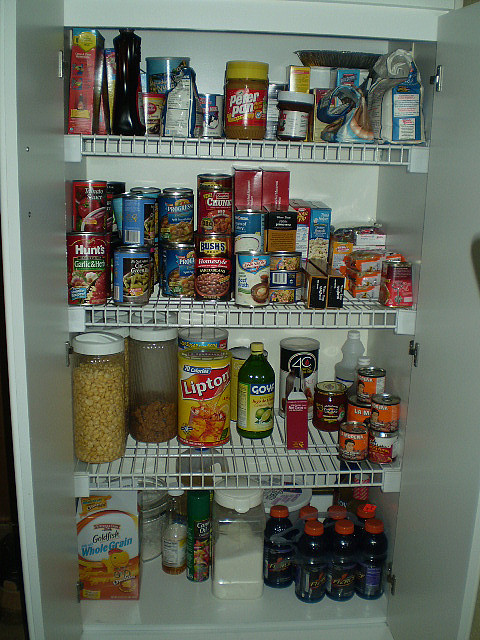 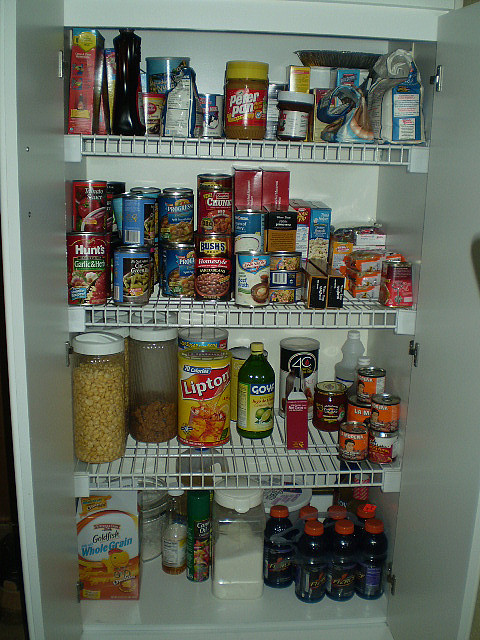 Compared to…
Our method
1.) Neurally-inspired attention-biasing to narrow the region over which object recognition must compute
What Our System Offers…
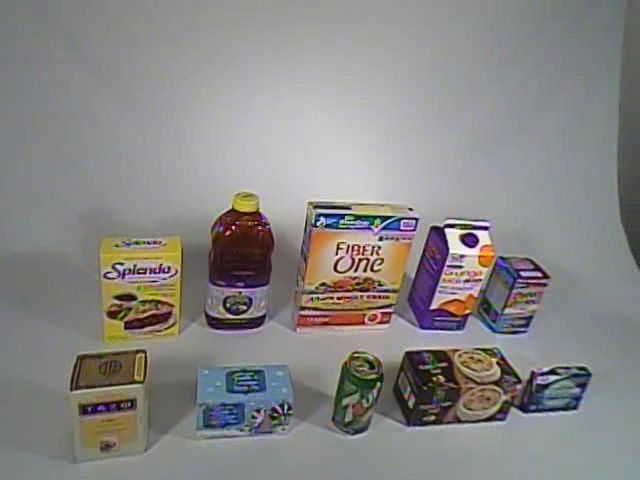 Compared to…
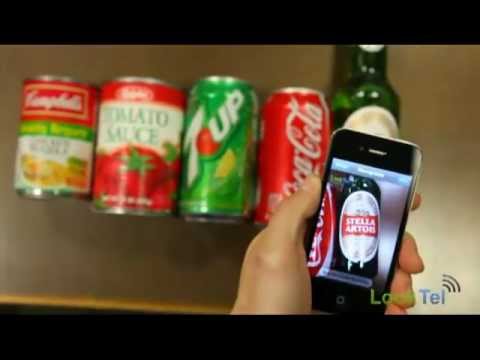 Our method
2.) Analysis of a full scene instead of need to narrow down on object of interest; the algorithm will find the region of interest.
What Our System Offers…
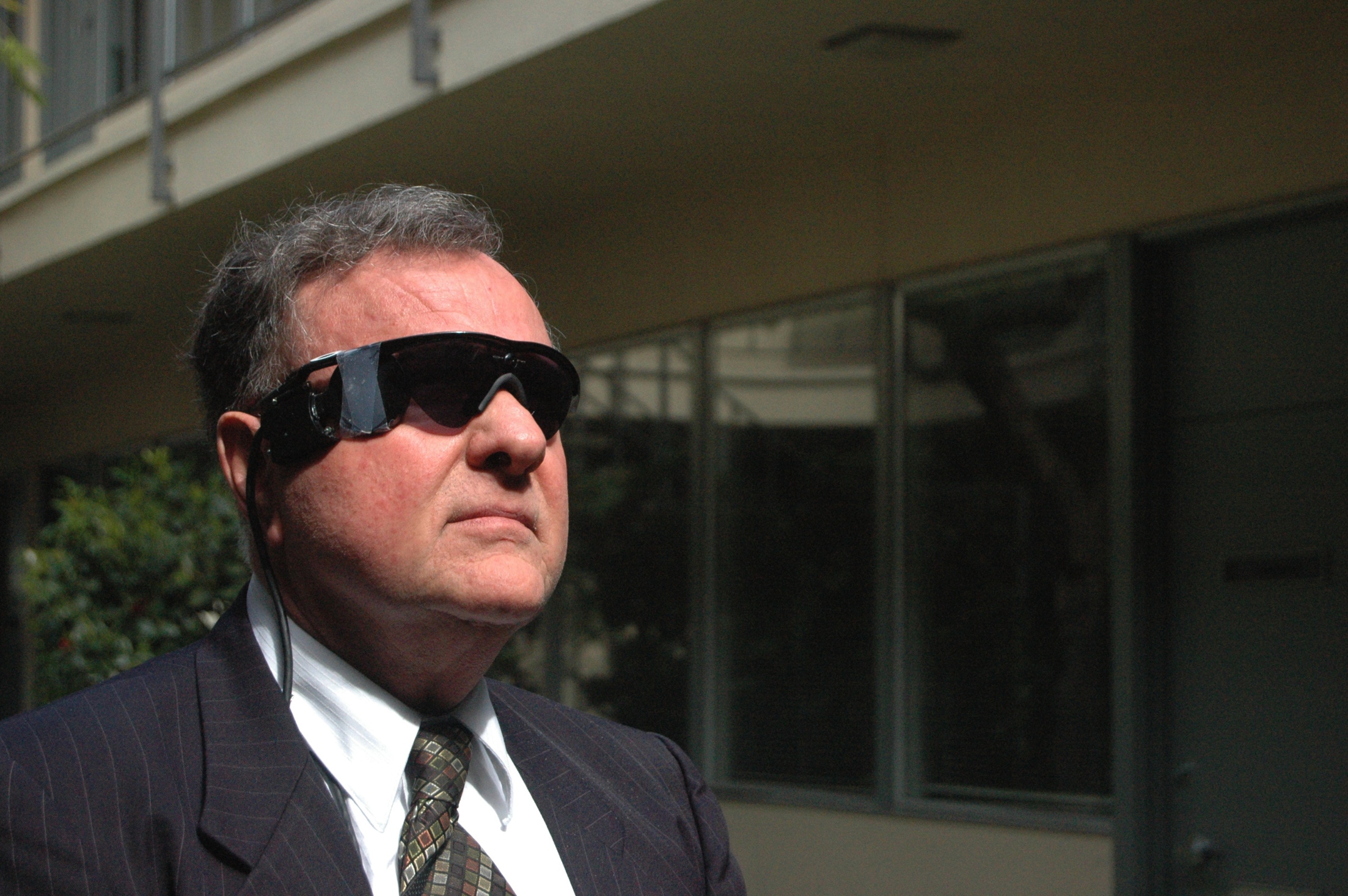 Compared to…
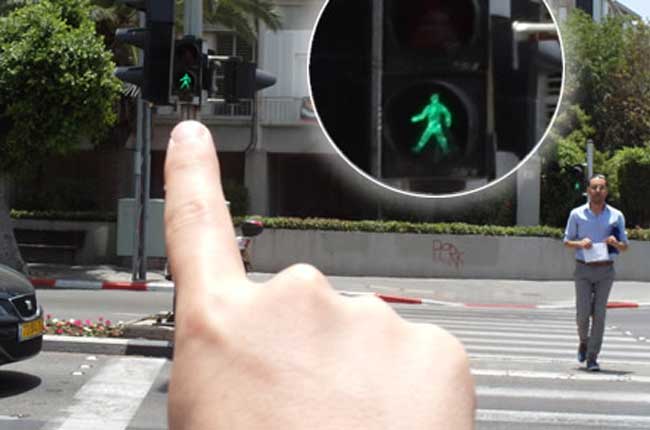 Our method
3.) Scene scanning with ease/efficiency through single camera mounted on glasses.
Attention-Biasing Algorithm Details
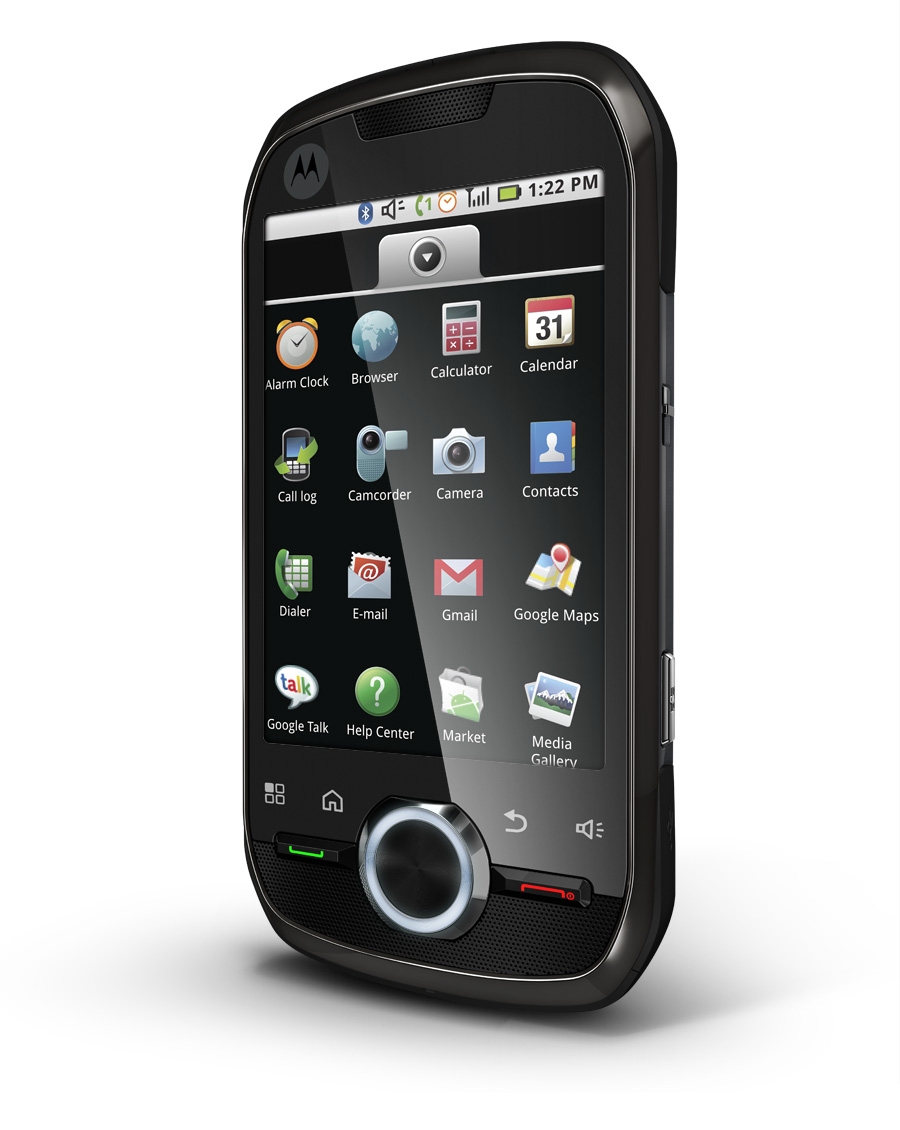 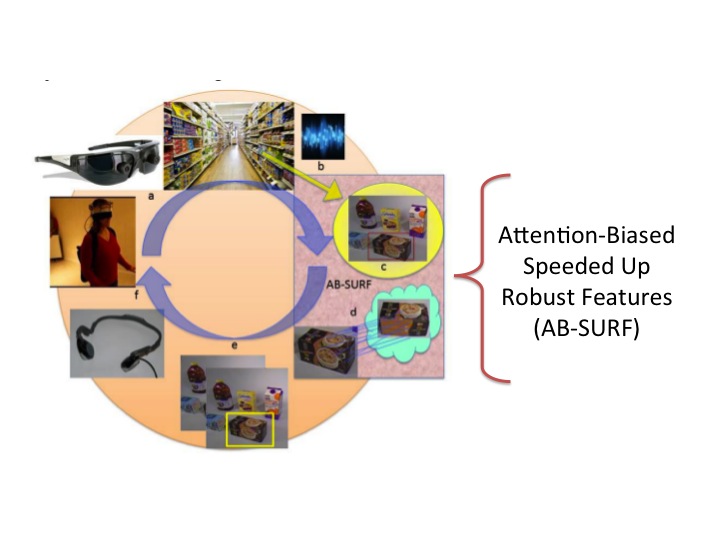 Algorithm Details: 
Computing an Unbiased Saliency Map
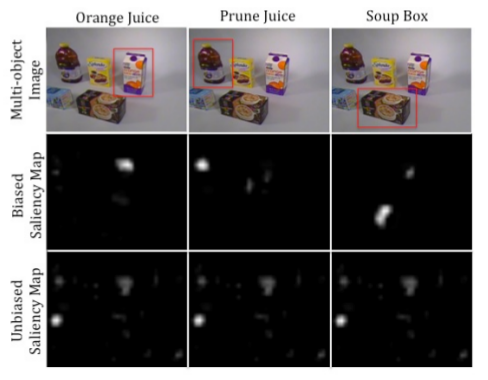 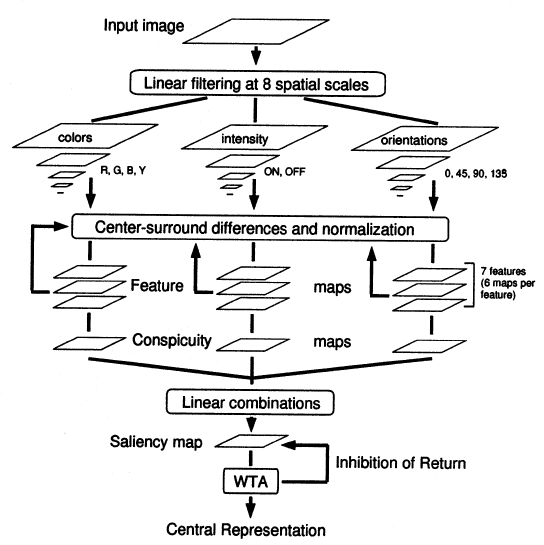 Itti & Koch, Vision Research, 2000; Navalpakkam and Itti, IEEE CVPR, 2006.
Algorithm Details: Attention-Biasing 
As a Method of Segmenting the Image
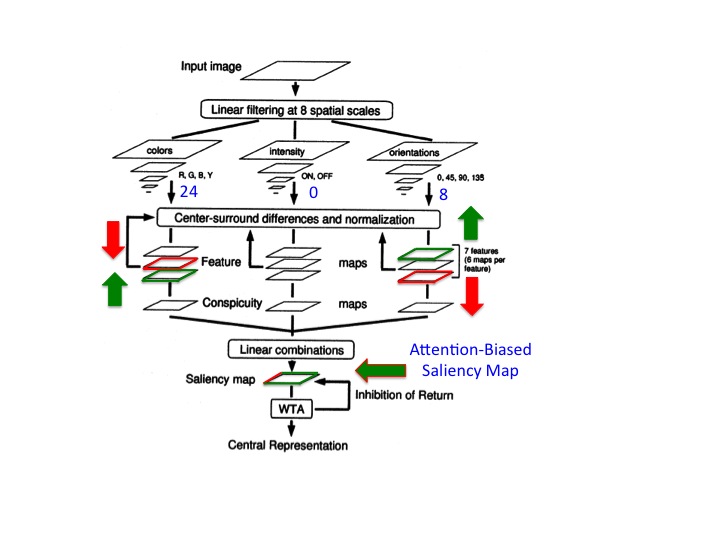 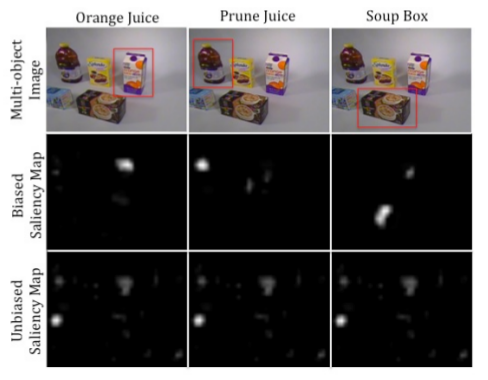 Itti & Koch, Vision Research, 2000; Navalpakkam and Itti, IEEE CVPR, 2006.
Evaluation of Attention-Biasing in Isolation
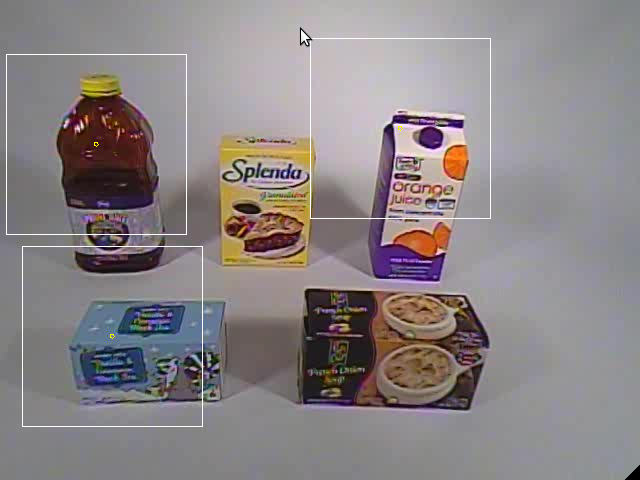 5-object case: performance at or above 85% even for 1-fixation location, 96% for 3
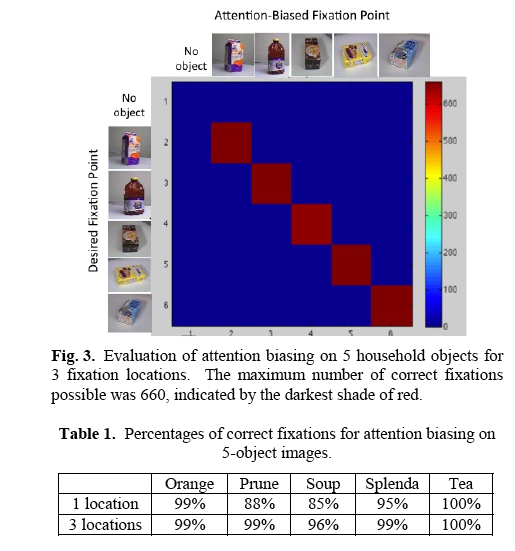 Evaluation of Attention-Biasing in Isolation
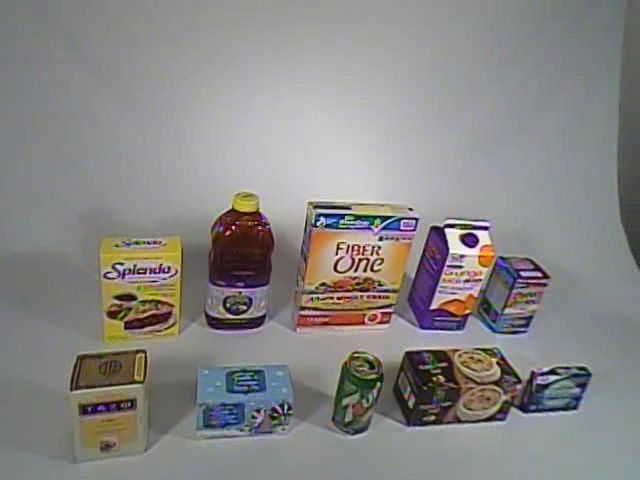 For 10-object images: Orange, Prune, Splenda, and Tea exhibit at or above 88% correct fixation even at only 1 fixation point
6 of the 10 objects have performance at or above 91% at 3-fixations  
Increasing number of fixations improves rates
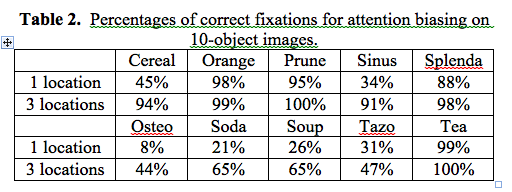 Object Recognition Algorithm Details
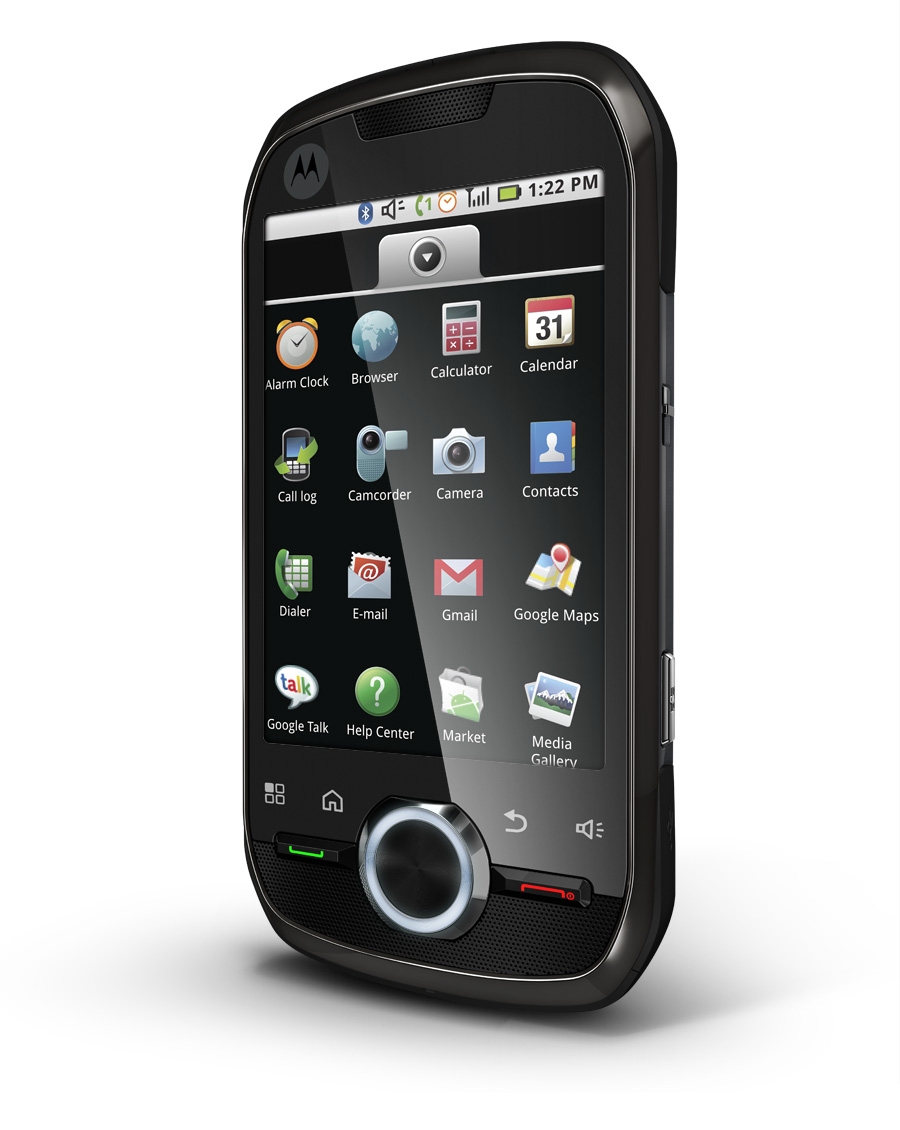 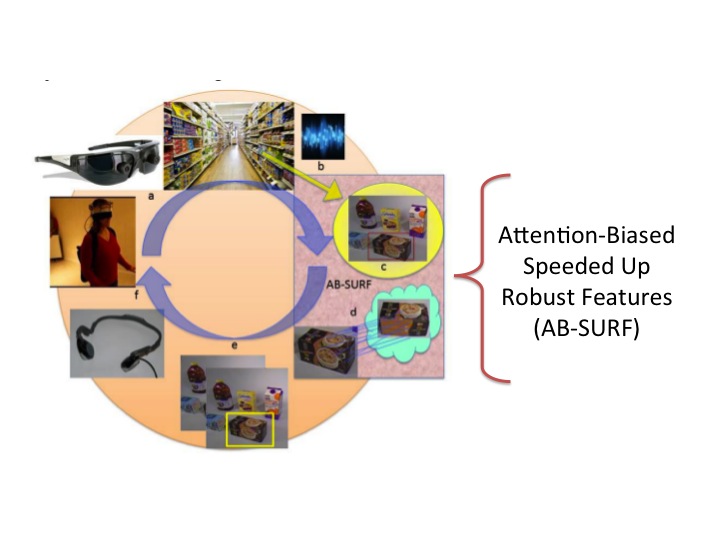 How Does Object Recognition Work?
SIFT and SURF
Invariant to changes in scale, position, rotation, lighting
3 Key Phases
Extraction of Interest Points/KeyPoints
Find the extrema
Description
Gather local gradient information
Matching
Best match has least Euclidean distance
Evaluation Result: SURF > SIFT
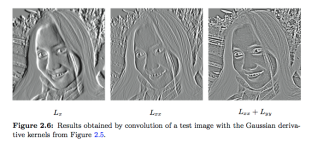 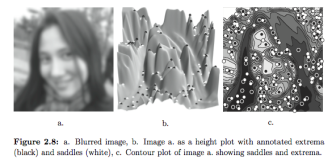 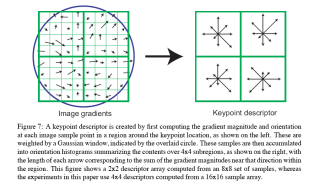 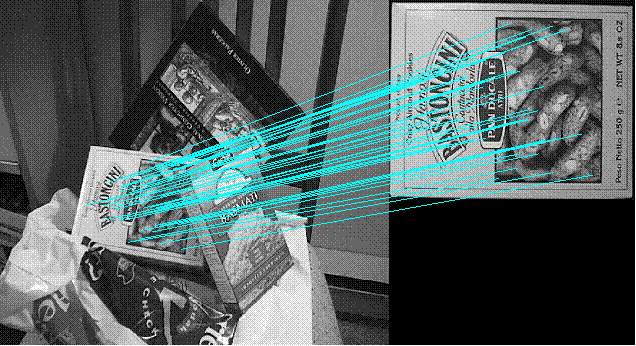 Lowe, D.G. “Distinctive Image Features from Scale-Invariant Keypoints.”, IJCV 2004.; Bay et al, 2006.
AB-SURF Results
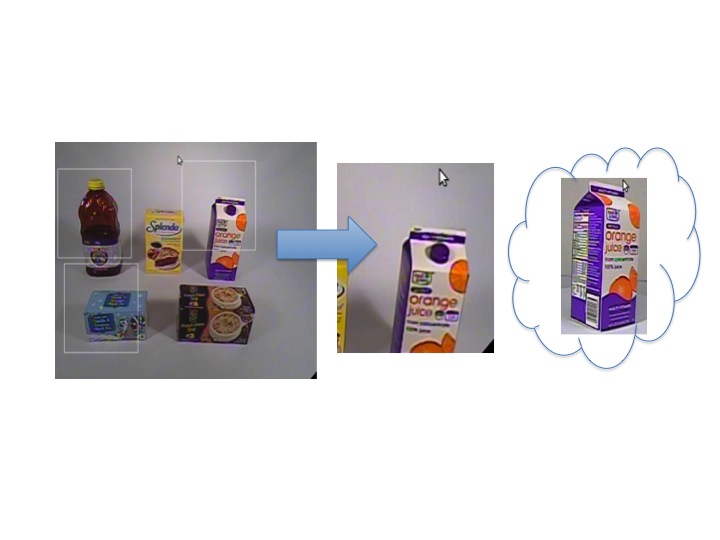 5-object images produce excellent results: 80-100%
10-object images have expected reduction due to lower resolution for each object; 5 of ten objects exhibit accuracy between 63-96%
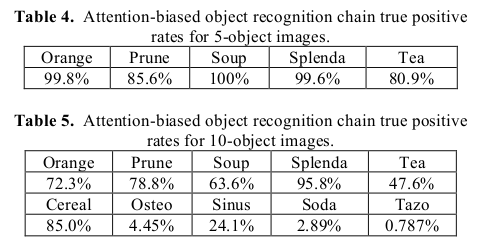 Conclusions
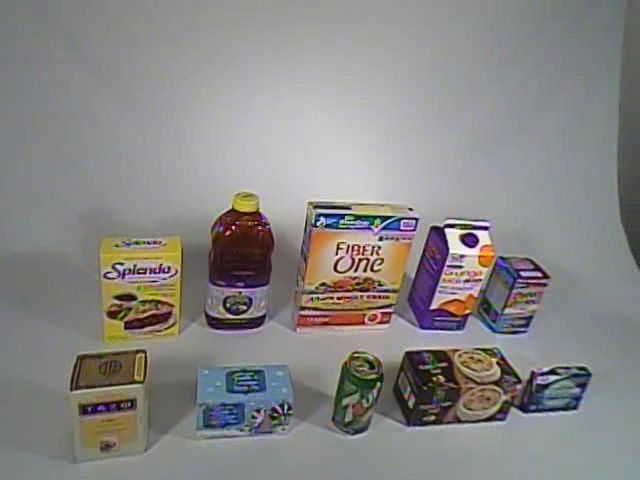 Concatenating attention-biasing with object recognition via AB-SURF saves computing time while achieving accuracy comparable to SURF (on isolated images) on a cluttered image
640 x 480 pixel image would require ~40 subwindows, 40 seconds
With AB-SURF, we only need 3 subwindows
Speed-up is > 5-fold (AB-SURF ~ 7 sec); even further savings possible through optimizing code/implementing on GPU
Future Directions
Reduce the time needed to compute the hue channels for attention-biasing
DPM (Deformable Parts Model) for object recognition
Adding color information to object recognition
3D: Distance/Range information may be needed to improve generalization
Increase the complexity of dataset images
Add scene-text recognition to improve fine-grain object distinguishing ability
Test the system with visually-impaired subjects
Thank you!
Prof. Gerard Medioni
Prof. Ram Nevatia
Dr. Christian Siagian
Carey Zhang
Nii Mante
Aminat Adebiyi
BRL Lab, iLab, Tanguay Lab
TATRC – Grant # W81XWH-10-2-0076
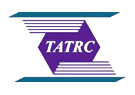